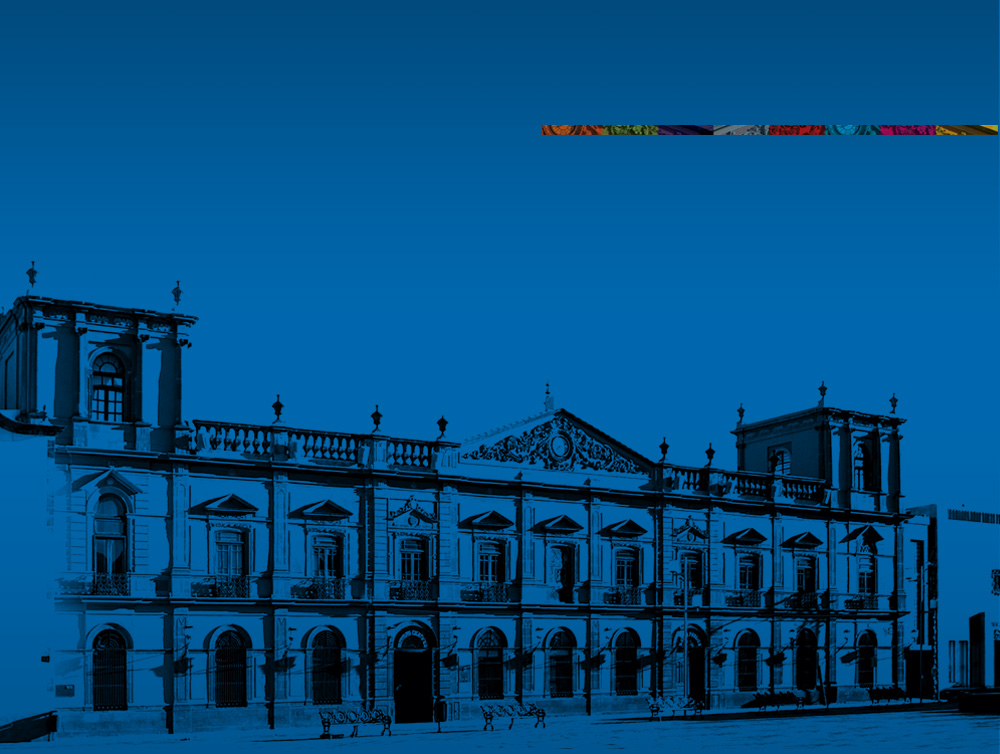 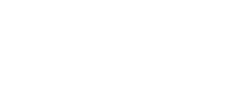 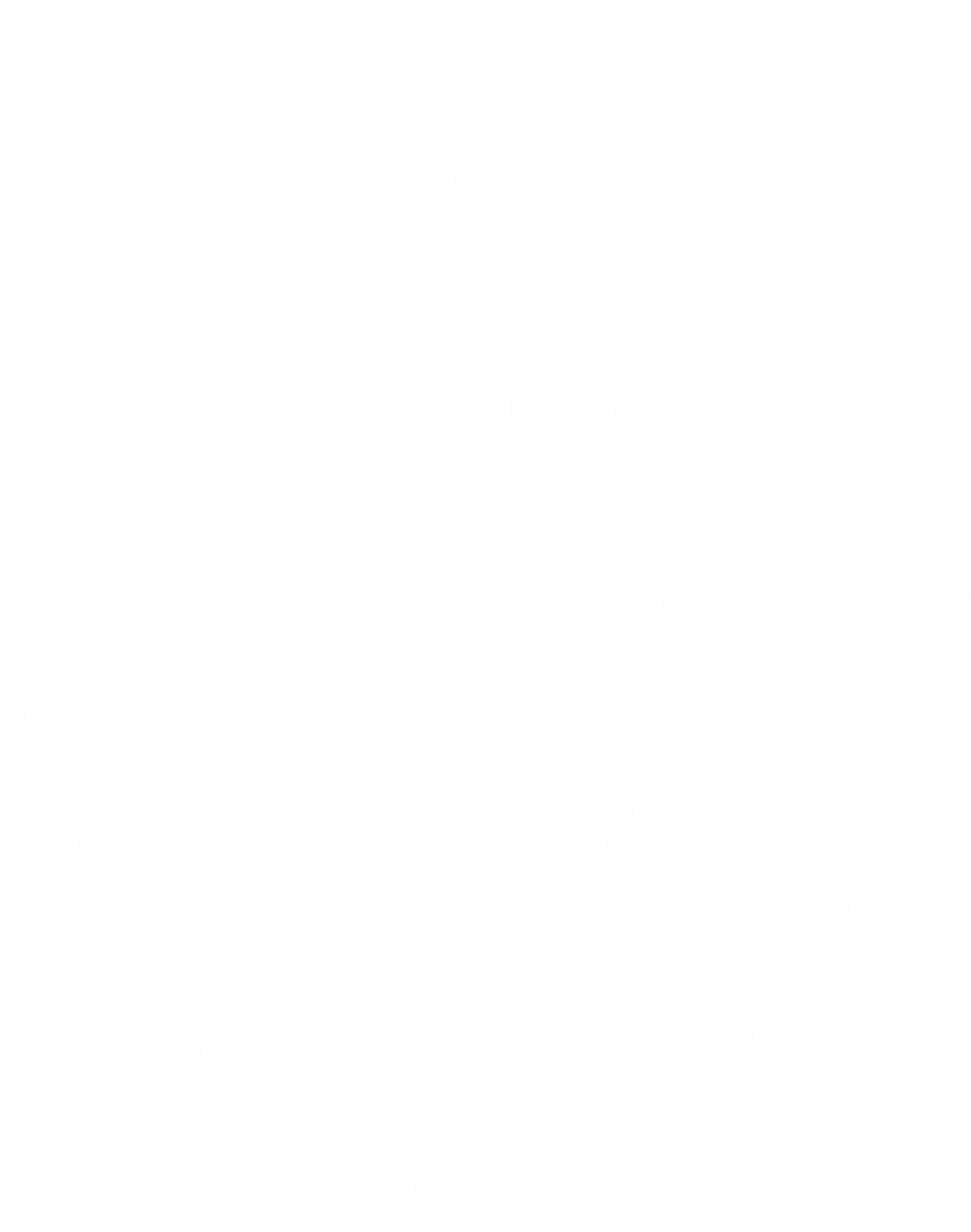 FACULTAD 
DE INGENIERÍA
PRESENTACIÓN DE EXÁMEN DE GRADO DE INGENIERO MECÁNICO
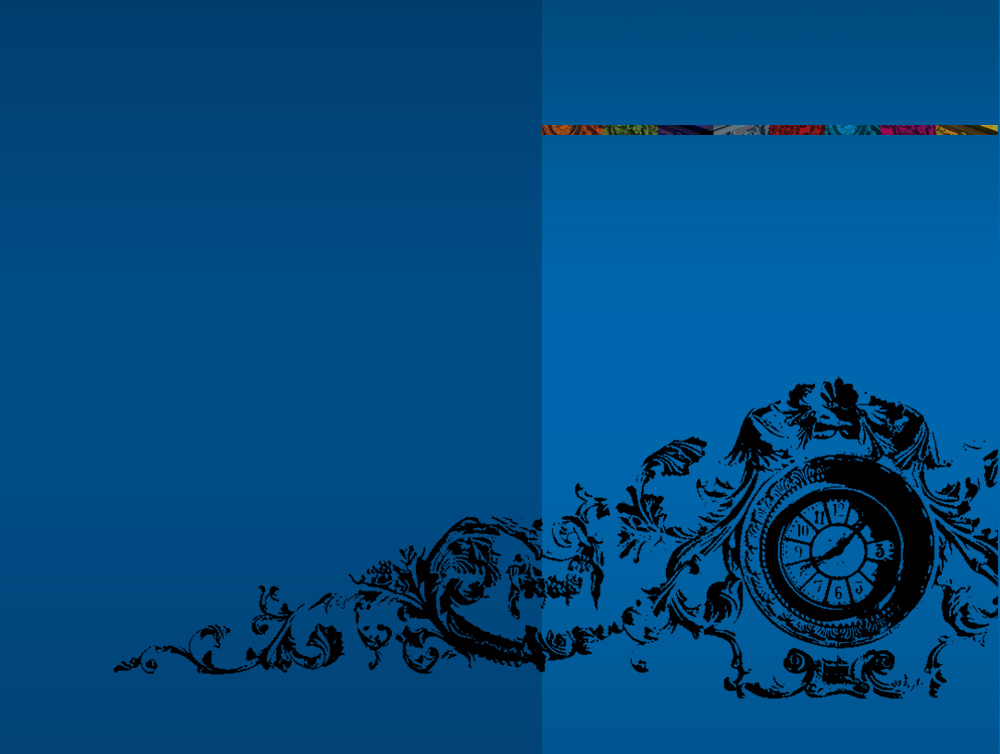 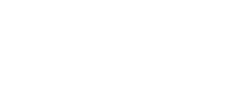 NOMBRE:CLAVE DE LA FACULTAD:CLAVE ÚNICA:ASESOR:GENERACIÓN:
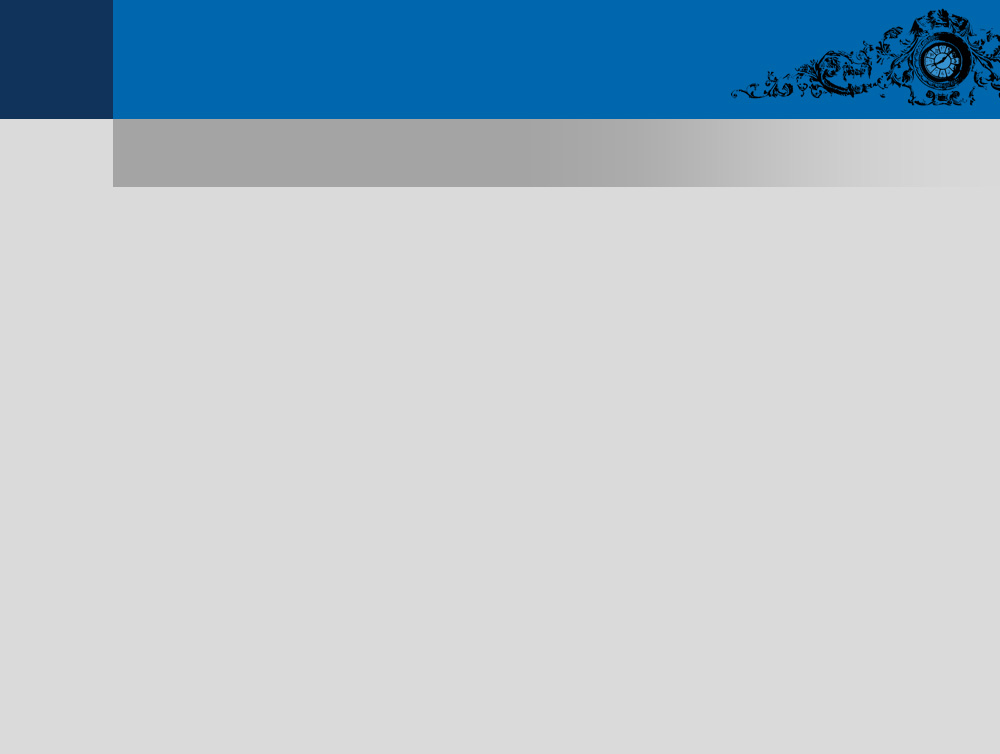 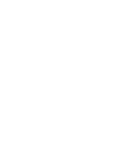 PLAN DE ESTUDIOS IMa) Materias de mayor impacto.
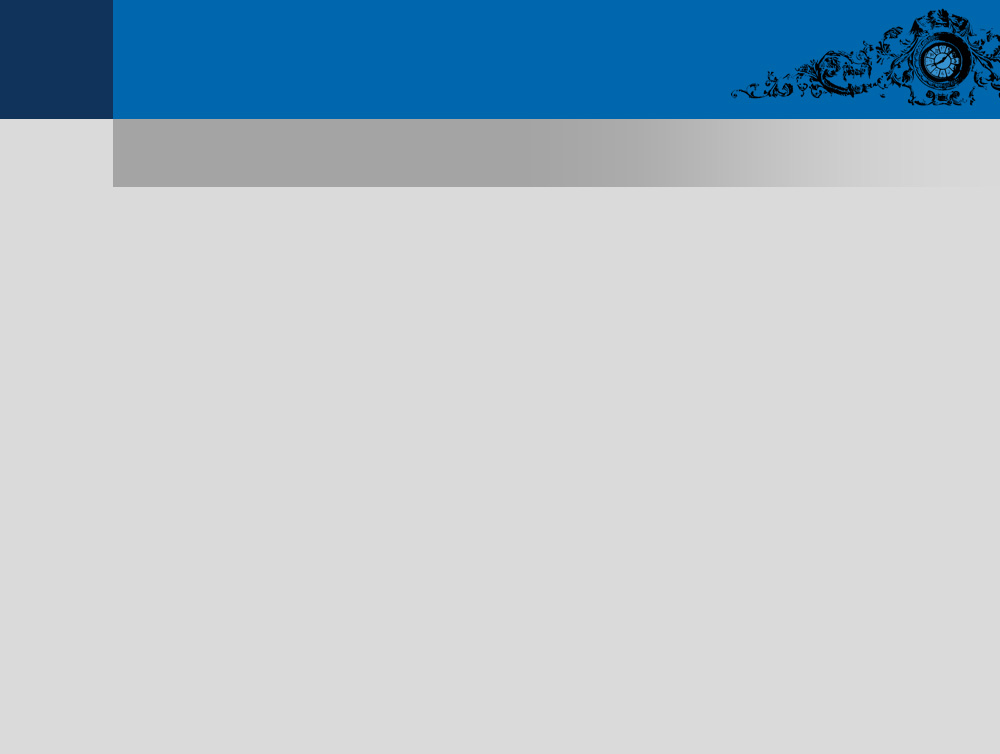 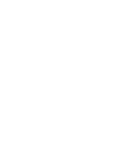 PLAN DE ESTUDIOS IMb) Materias de menor trascendencia para tu formación.
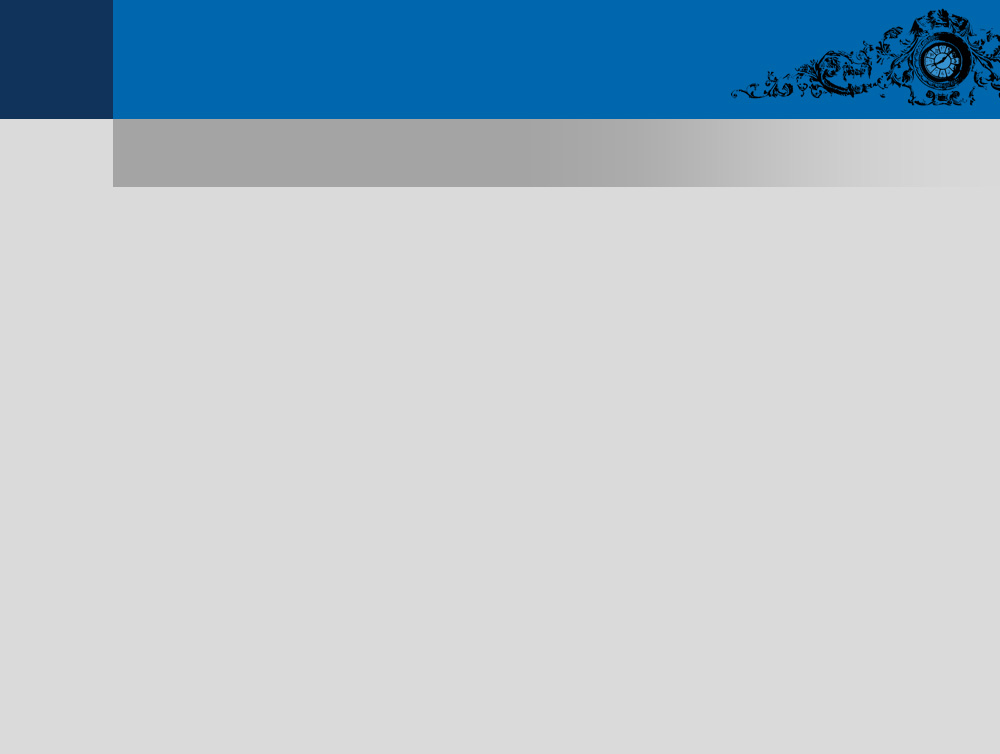 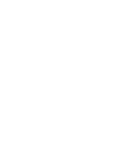 PLAN DE ESTUDIOS IMc) Modificaciones necesarias al Plan de estudios de IM.
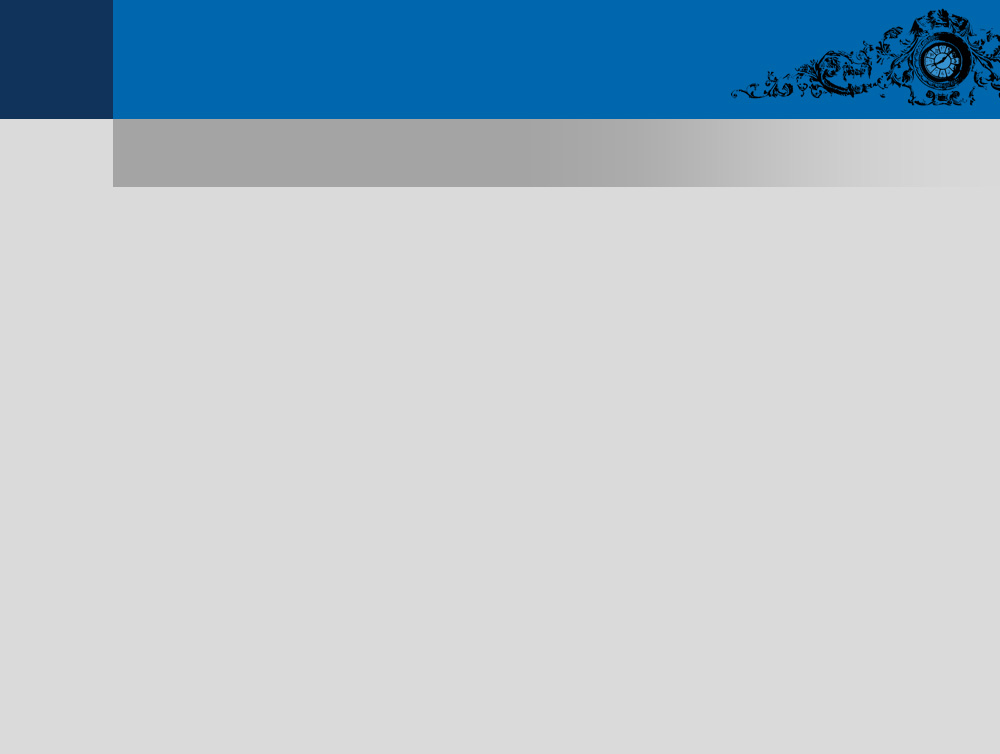 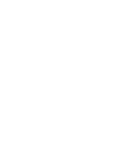 SERVICIO SOCIAL Y PRÁCTICAS PROFESIONALESa) Lugar
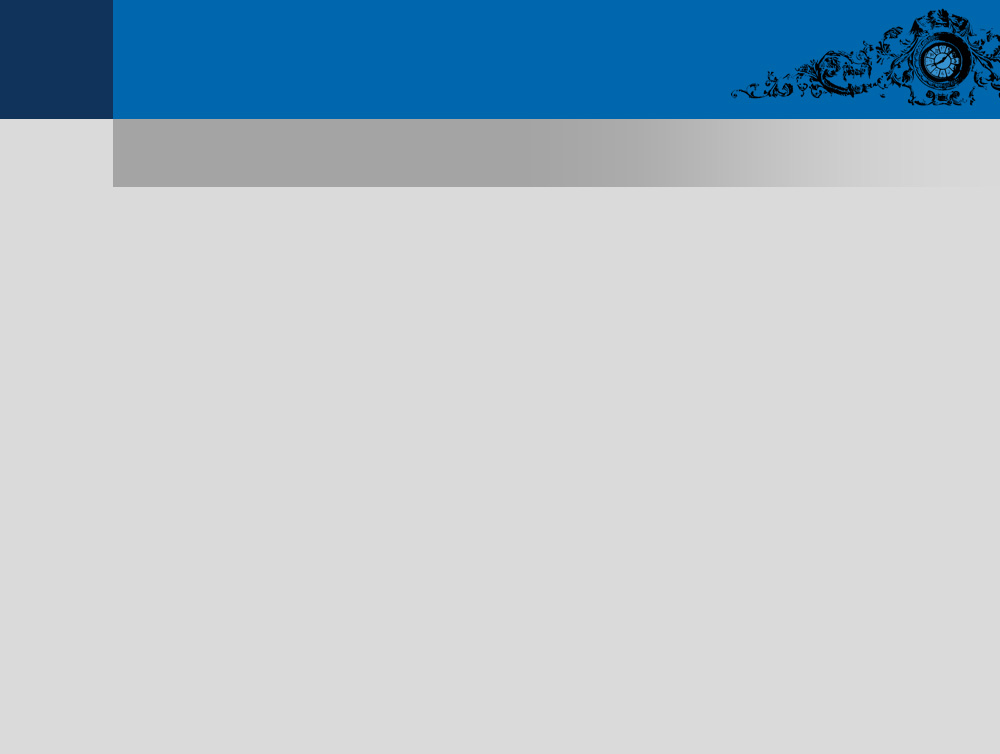 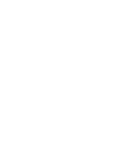 SERVICIO SOCIAL Y PRÁCTICAS PROFESIONALESb) Tiempo
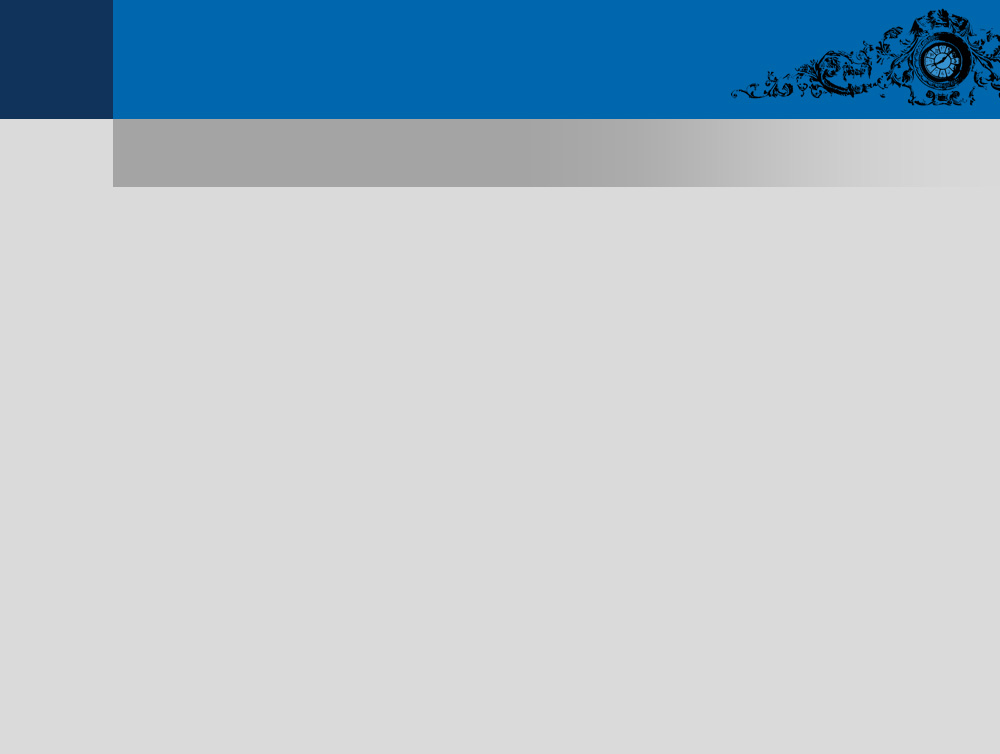 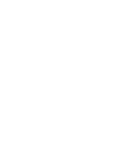 SERVICIO SOCIAL Y PRÁCTICAS PROFESIONALESb) Actividades realizadas
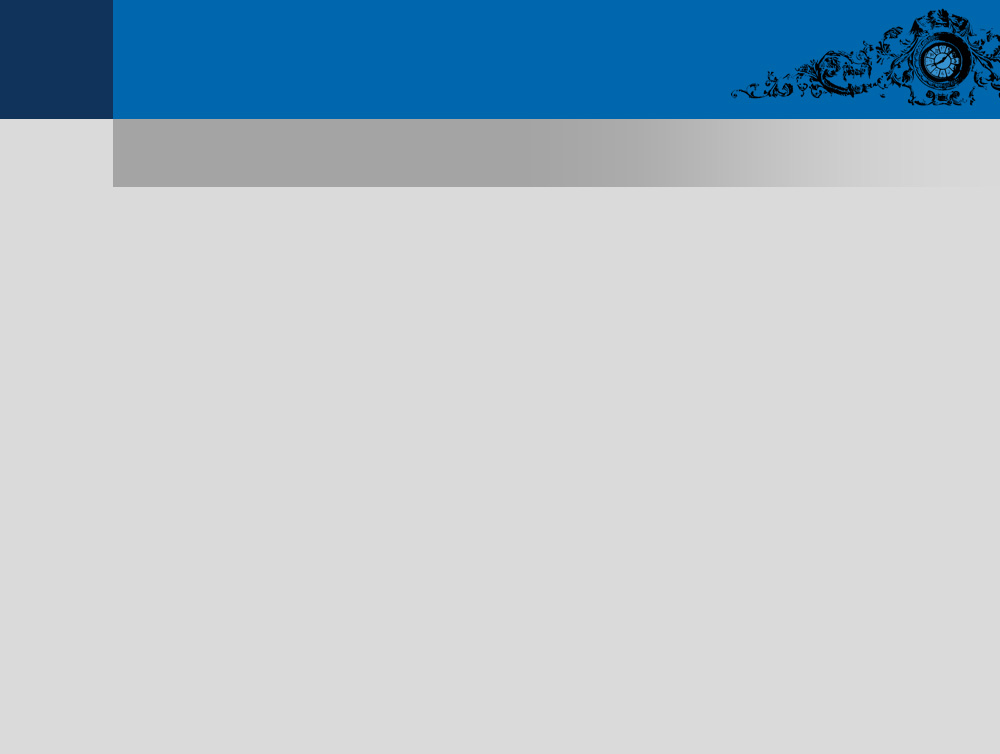 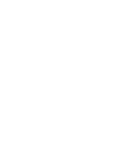 EGEL O / OPCIÓN A CURSO A NO TRABAJO RECEPCIONALa) Descripción en la preparación del examen
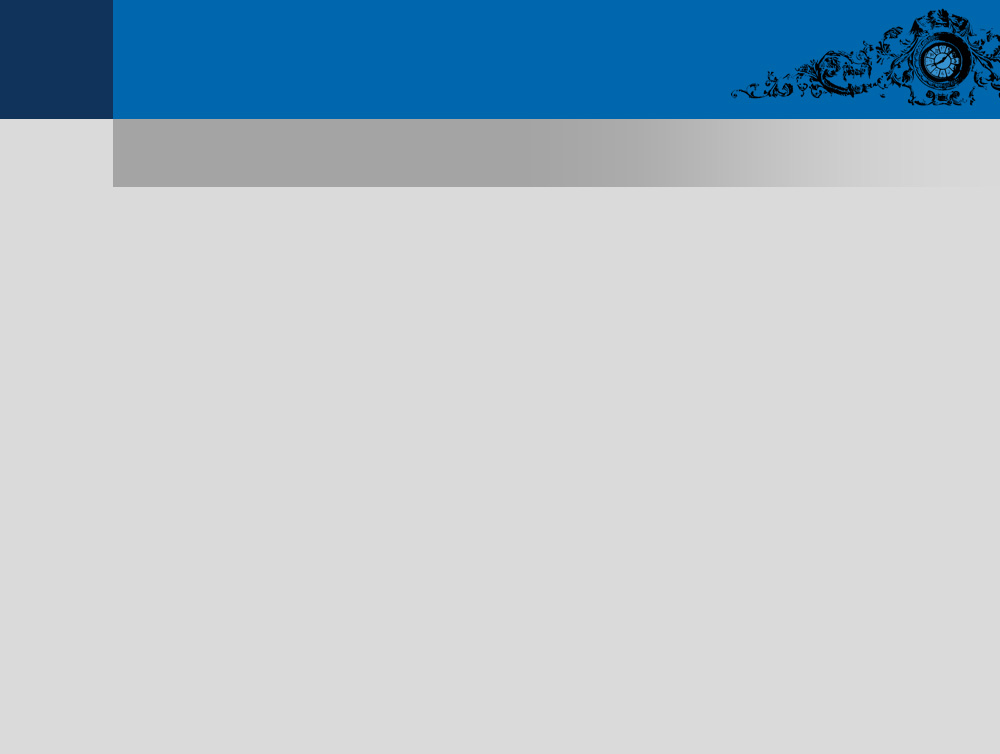 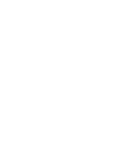 EGEL O / OPCIÓN A CURSO A NO TRABAJO RECEPCIONALa) Descripción en la preparación del examen
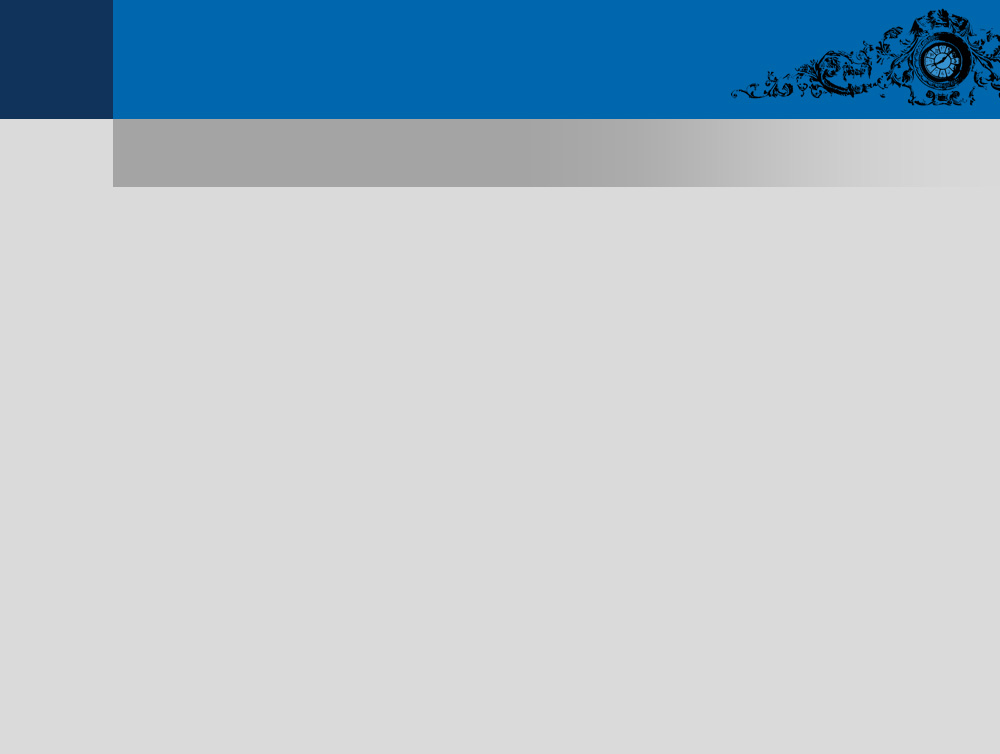 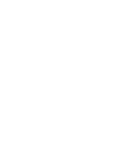 4. SITUACIÓN LABORAL ACTUAL (DESCRIPCIÓN)
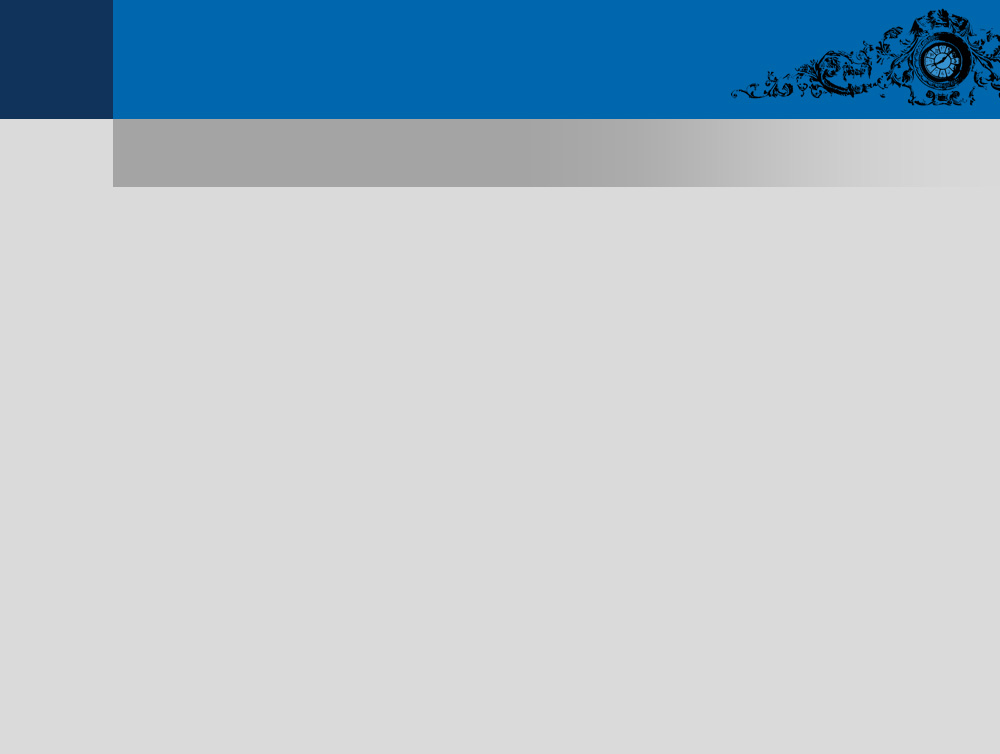 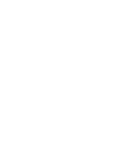 5. PROYECTO A FUTURO